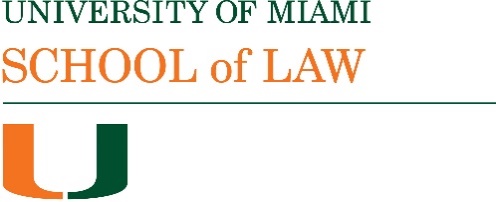 Bradley Business Associations 2021-22
Agency , Part 3
Ratification
Note that Mill Street Church of Christ has facts suggesting ratification: Payne paid for 30 minutes of Sam’s work
If there is actual authority there is no need to worry about ratification
The Principal can ratify acts outside the scope of the Agent’s authority (but it may be hard for a 3rd party to establish this)
The Principal can ratify acts of a person who was not an Agent – although the person must have acted or purported to act on behalf of the ratifier
Ratification eliminates claims the Principal would have that the Agent acted outside the scope of authority
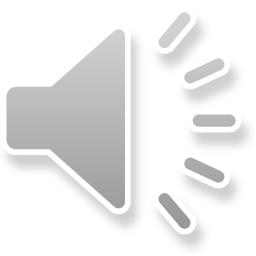 Ratification: Botticello v Stefanovicz (Connecticut 1979)
Walter, who owns a farm in a tenancy in common with his wife, Mary,  agrees to lease the farm, with an option to purchase to Botticello, who moves on to the farm and later tries to exercise the option.
The court states that Walter was not acting as Mary’s authorized agent in the transaction. CB p. 26: agency is a question of fact, the burden of proof is on the plaintiff and it must be proved by a fair preponderance of the evidence. 
Joint ownership does not make one owner the agent for the other, nor does marriage constitute agency.
The fact one spouse does business activity is not in itself a delegation of power to that person as an agent.
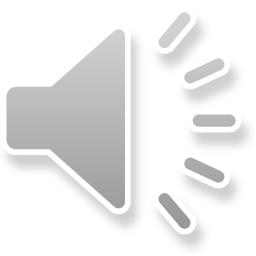 Botticello v Stefanovicz- ratification
CB p 27 (citing Restatement 2d.): Ratification is the affirmance by a person of a prior act which did not bind him but which was done or professedly done on his behalf. There must be evidence of intent to ratify and full knowledge of all material circumstances. 
Mary may have seen Botticello on the farm, and improving the land and received payments from him, but this is not enough for ratification as Walter had the power to lease his own interest in the land. The fact that the money was used for family purposes could be nothing more than one spouse providing for the other.
In addition there was no evidence Walter purported to be acting on Mary’s behalf.
Note that Walter may be required to turn over his interest in the farm with an abatement of the purchase price (implying Mary may agree to sell her interest).
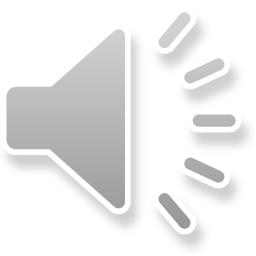 Agency by Estoppel: Hoddeson v Koos (New Jersey 1957)
Ms Hoddeson paid $168.50 cash for furniture to a person who appeared to be a salesman in a store, but the furniture was never delivered. The store claimed the “salesman” was an impostor.
CB p. 30: “the law cannot permit apparent authority to be established by the mere proof that a mountebank in fact exercised it.”
However, (p. 31) the store does have a duty of reasonable care and vigilance to protect customers from apparent salespeople. Note the reference to “modern department stores.” The proprietor might be estopped from availing himself of the impostor’s lack of authority if appearances lead a person of ordinary prudence and circumspection to believe the impostor was the proprietor’s agent.
Risk management: uniforms, name badges, business cards, controlling receipt of payment.
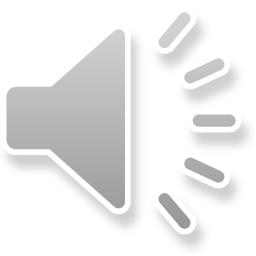 Agency by estoppel compared with apparent authority
Estoppel deprives the alleged principal of a defence based on the lack of agency/lack of authority. Ms H can get a remedy against the store but the store cannot bring a contract claim against Ms H.
Contrast this with apparent authority where the apparent authority of the agent creates a binding contract between the principal and the 3rd party. 
For apparent authority there is no need to establish reliance, although a claim of estoppel does require proof of reliance.
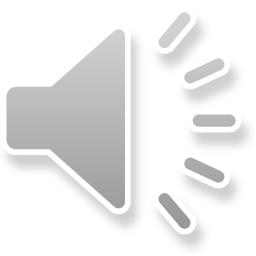 Agent’s Liability: Atlantic Salmon v Curran (Massachusetts 1992)
Curran purported to act as agent for The Boston International Seafood Exchange, a non-existent corporation (there had been an existing corporation, Marketing Designs, Inc., which had been dissolved).
Curran stated that it was “incumbent on [him] to tell people that…they’re dealing with a corporation.” (CB p. 33)
The court says that an agent acting for a principal has an obligation to make full disclosure of the existence and identity of the principal in order to avoid liability.
This is an example of a rule that encourages disclosure (cf. Watteau v Fenwick).
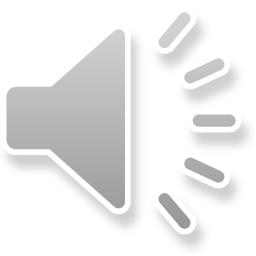